Інформативна зустріч




щодо співпраці

22.04.2021 (четвер, 16:00 – 17:00)
Концепція-пропозиціяспівпраці
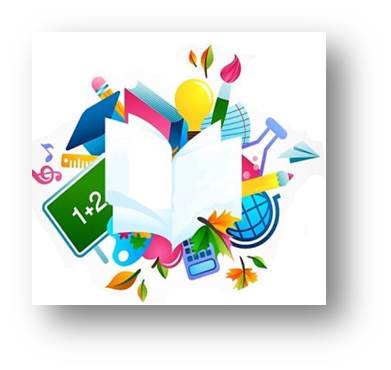 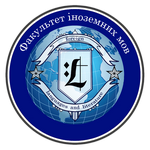 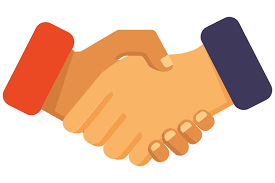 Ініційовано ректоратом Прикарпатського національного університету імені Василя Стефаника за принципом роботи Консультативної ради з питань сприяння розвитку системи загальної середньої освіти (утворена Указом президента від 16 лютого 2021р. як консультативно-дорадчий орган при президентові України) для всіх кафедр – гарантів освітньої програми «Середня освіта»


Ідея анонсована Прикарпатським національним університетом: 24 березня 2021
Старт співпраці запропоновано: з квітня 2021 року
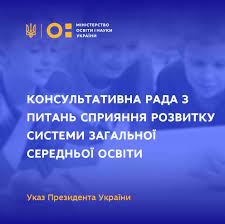 Концепція співпраці в її першому варіанті розроблена робочою групою кафедри німецької філології (8 викладачів), її другий варіант буде розроблено із врахуванням пропозицій вчителів після зустрічі                13 травня 2021р. 
	Склад робочої групи:
зав. кафедри, доцент Остапович Олег Ярославович
старший викладач Петришак Богдана Ярославівна, 
старший викладач Павлишинець Олена Олегівна, 
доцент Липка Світлана Іванівна, 
старший викладач Шацька Галина Миколаївна, 
доцент Ткачук Наталя Олексіївна,
старший викладач Малашевська Ірина Ярославівна, 
доцент Корольова Наталя Олександрівна
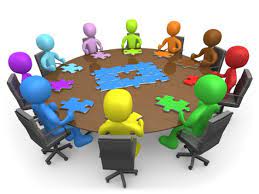 Загальна інформація
Змістовий та реалізаційний аспекти:
Створення бази для співпраці: «Реєстр вчителів німецької мови Івано-Франківщини» 
Проєкти: Краєзнавчий, Граматичний, Методичний
Консультації: Онлайн-кабінет на допомогу вчителю, Супровід діяльності вчителя в наукових дослідженнях в галузі іноземної філології
Зустрічі: Викладачі з учнями, студенти з учнями, студенти з вчителями
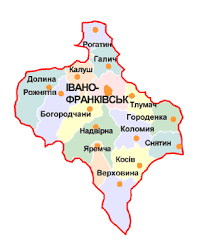 Створення бази для співпраці: «Реєстр вчителів німецької мови Івано-Франківщини»
Планується створення для кафедри реєстру з контактними даними вчителів німецької мови, а також з інформацією про статус німецької як іноземної в школі (перша, друга).
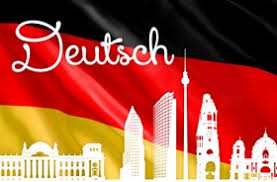 Проєкт 1. Краєзнавчий
Передбачається, що учні та вчителі збирають інформацію про місцевість (місто/мікрорайон/село/селище/вулиця) з метою створення портфоліо німецькою мовою. Студенти 3-4 курсів (під час перекладацької та навчальної (асистент вчителя) практики) допомагають учням в перекладі текстів німецькою мовою та створюють з ними міні-фільми/ролики німецькою мовою.
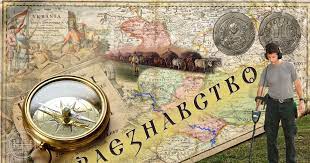 Проєкт 2. Граматичний
Передбачаються – за потреби та бажанням – консультації з проблемних питань сучасної німецької граматики, можливий тренувально-повторювальний курс з граматичних компетентостей вчителів. Проект включає також спільні методичні розробки для подачі граматичного матеріалу відповідно до навчальних програм різних класів.
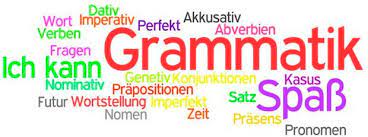 Проєкт 3. Методичний
Передбачається допомога в розробці тестів різного рівня складності для контролю засвоєння навчального матеріалу з метою диференційованого підходу до оцінювання знань учнів.
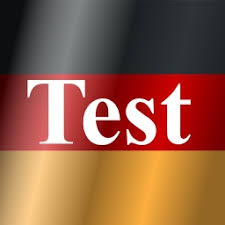 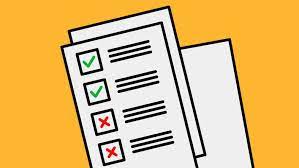 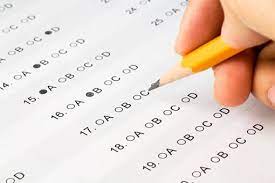 Консультація 1. Онлайн-кабінет на допомогу вчителю
Планується налагодження постійного (телефоном чи SMS) взаємозв’язку вчителів та викладачів з метою отримання фахової відповіді на питання, що виникають під час роботи (переклад незрозумілих слів чи термінів, пояснення скорочень, інформації про німецькомовні країни тощо).
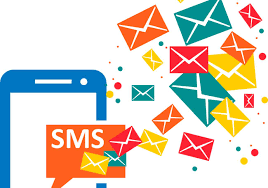 Консультація 2. Супровід вчителя як керівника наукового дослідження, яке виконується учнем/ученицею
Планується спільний з вчителями пошук тем для учнівських наукових досліджень в галузі німецької мови (для Малої академії наук), за потреби консультативні бесіди з керівником чи виконавцем науково-дослідницьких робіт та – важливо – спільна підготовка захисту наукового дослідження.
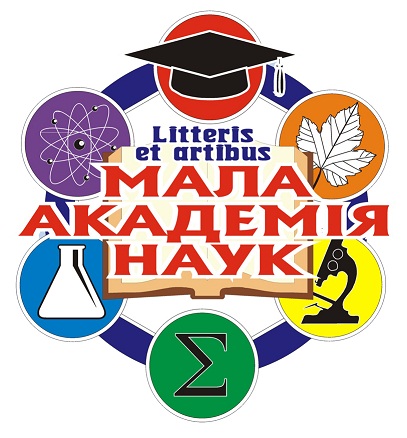 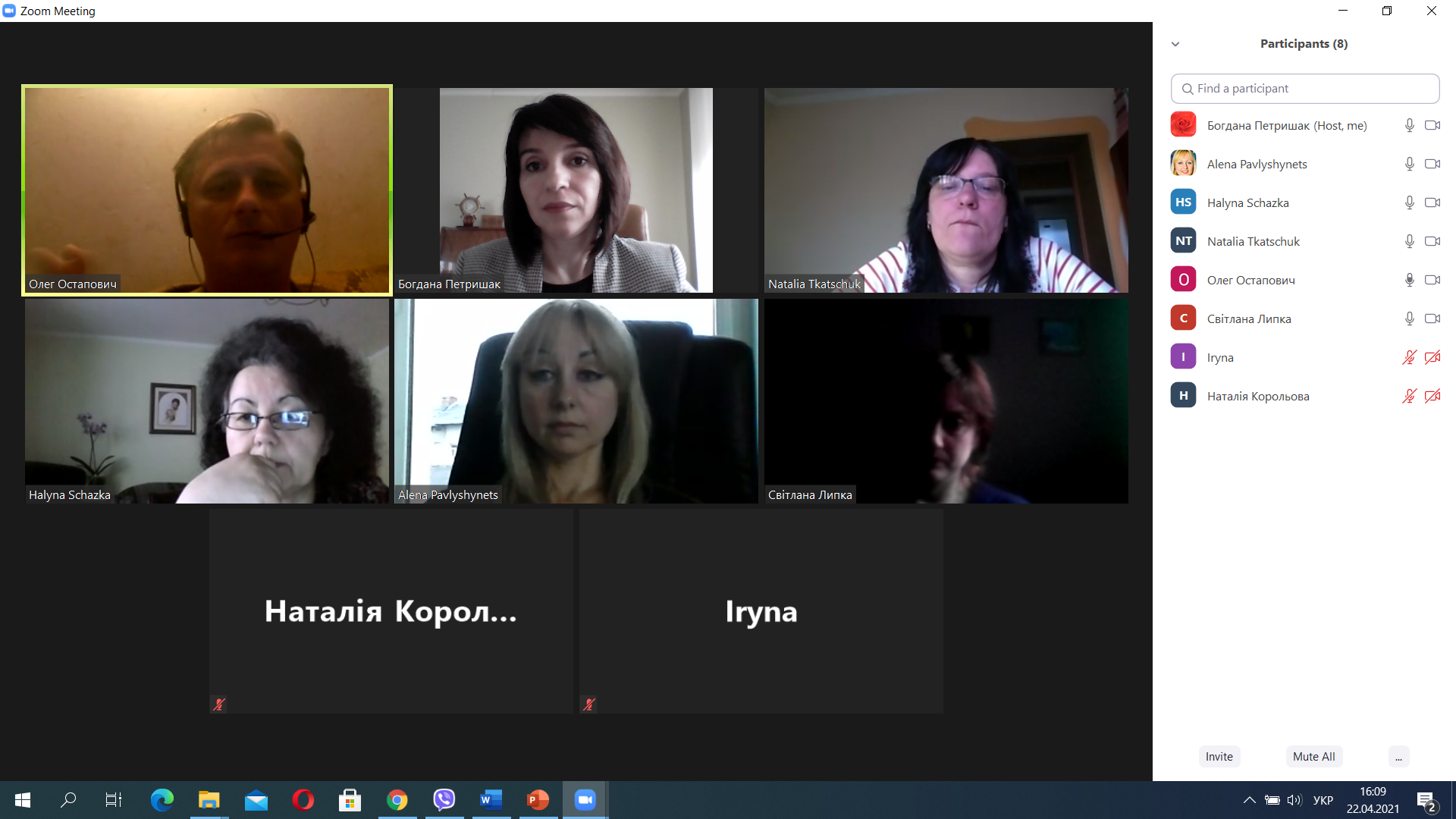 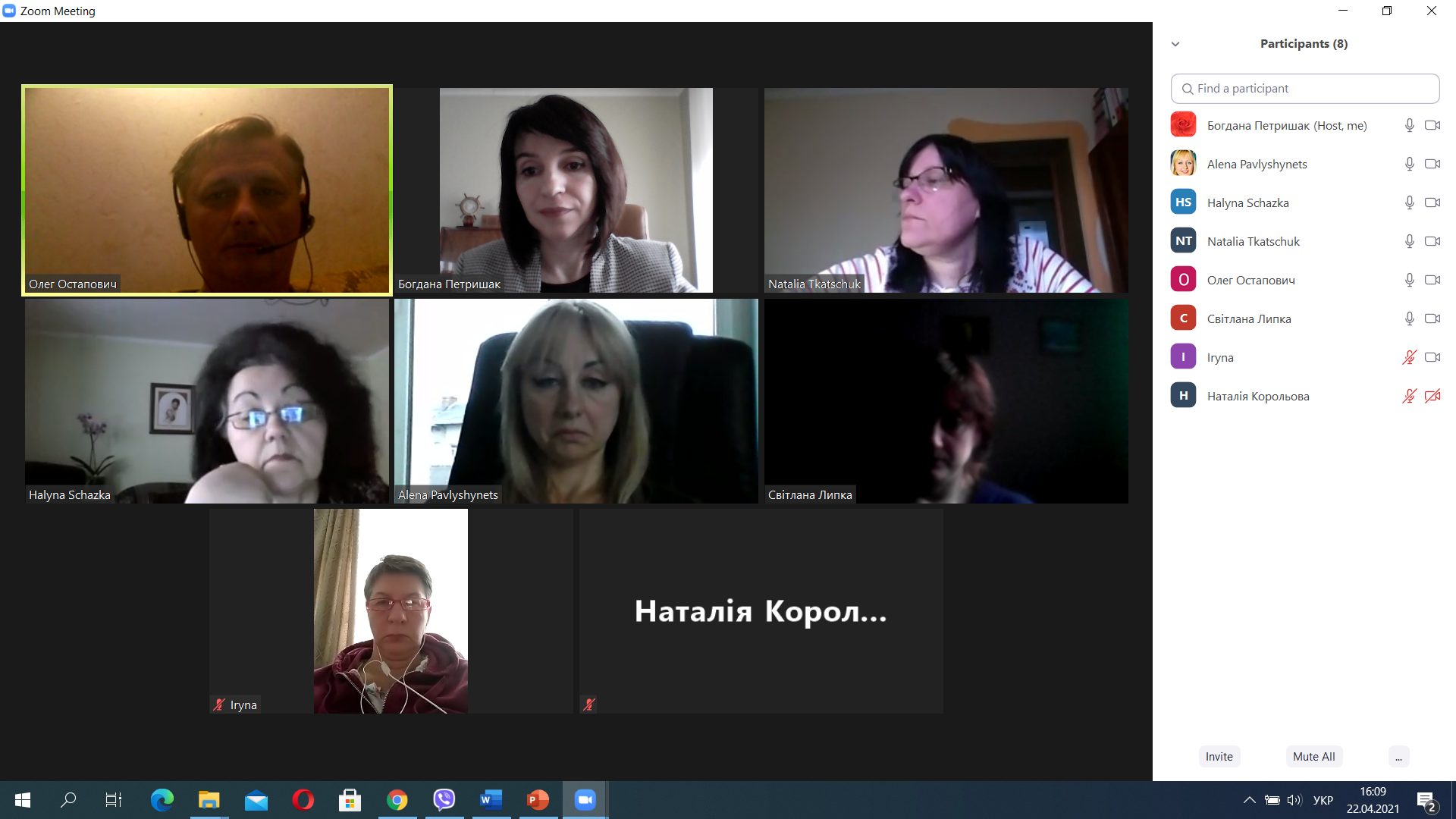 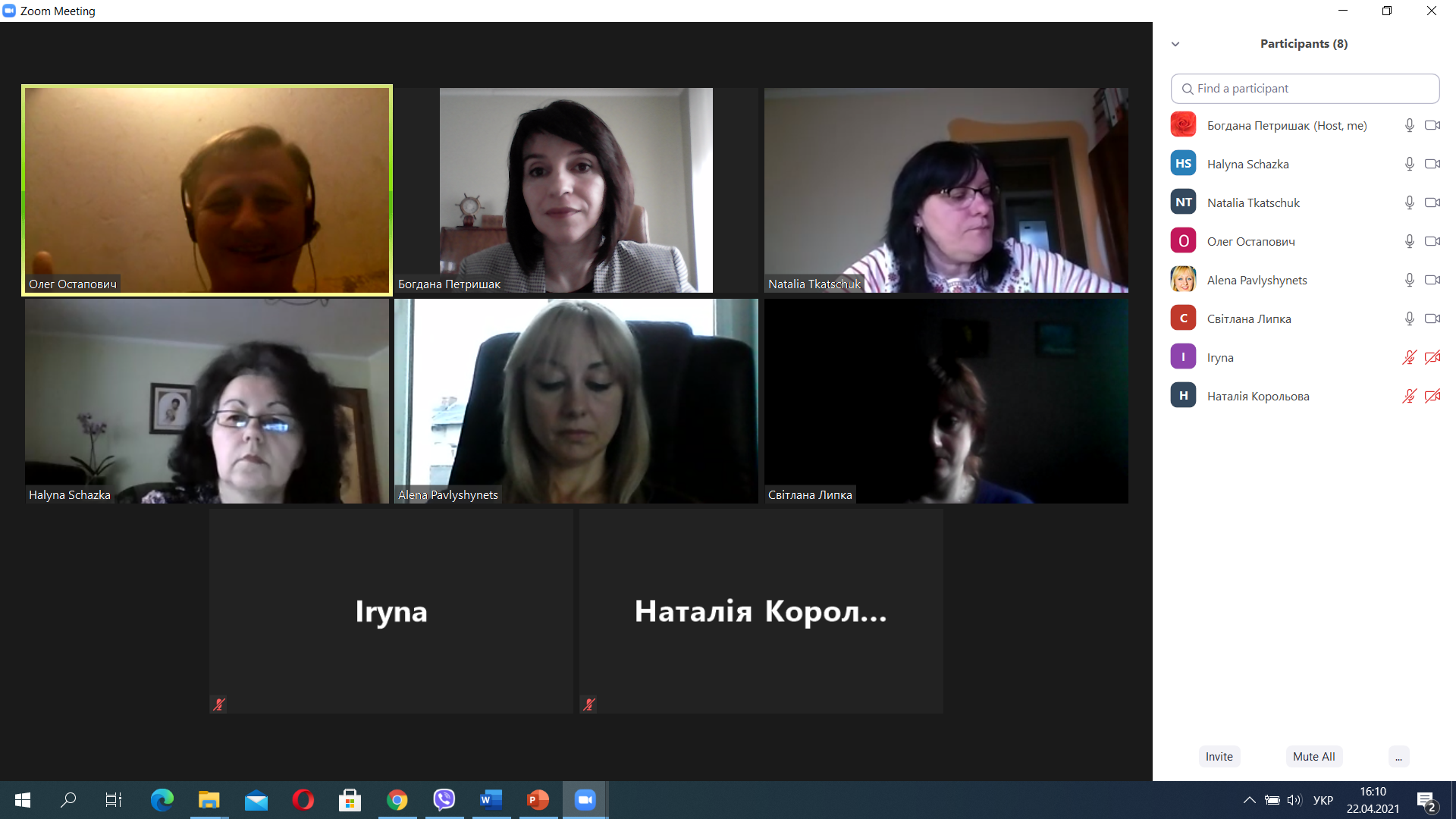 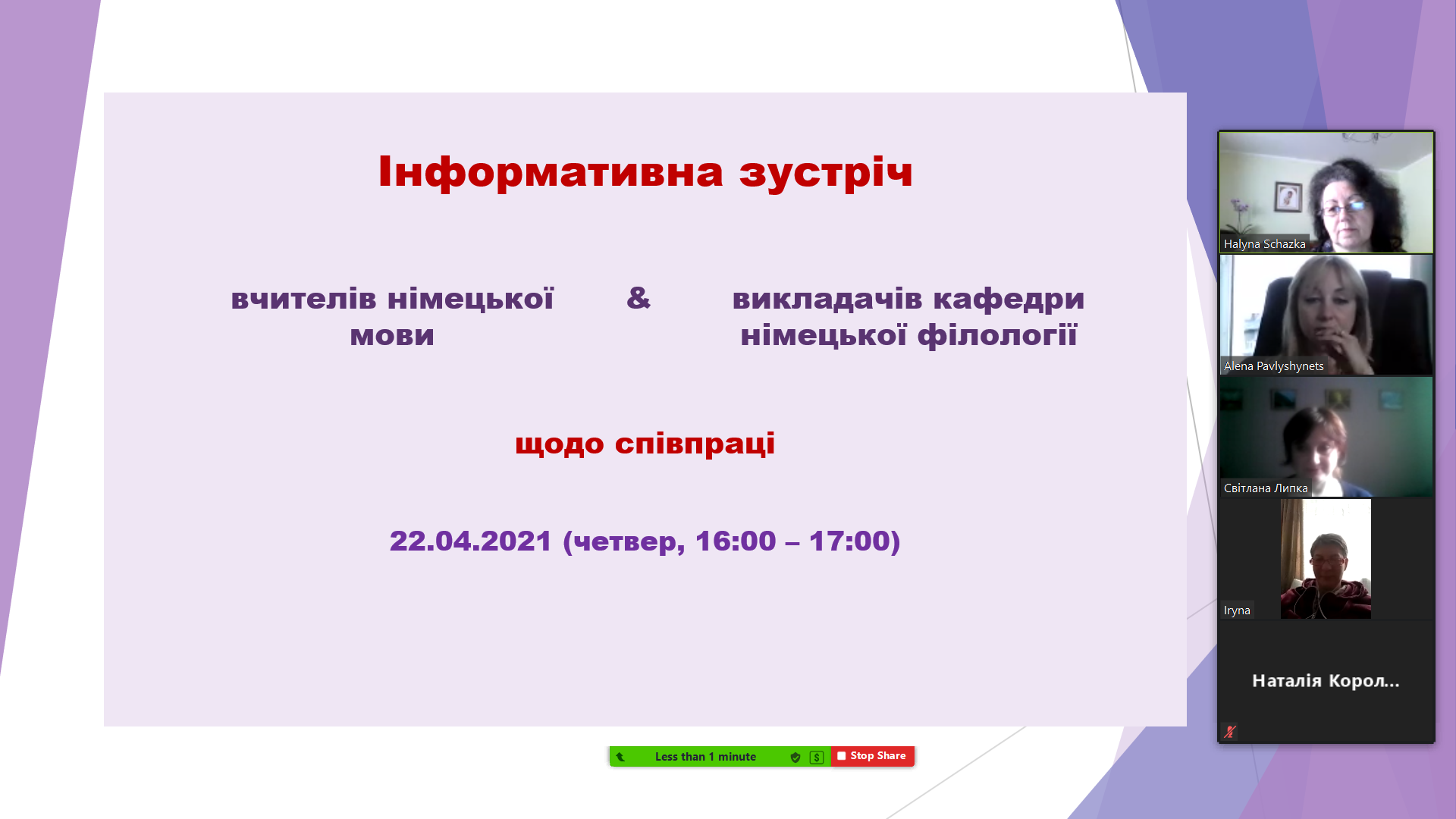 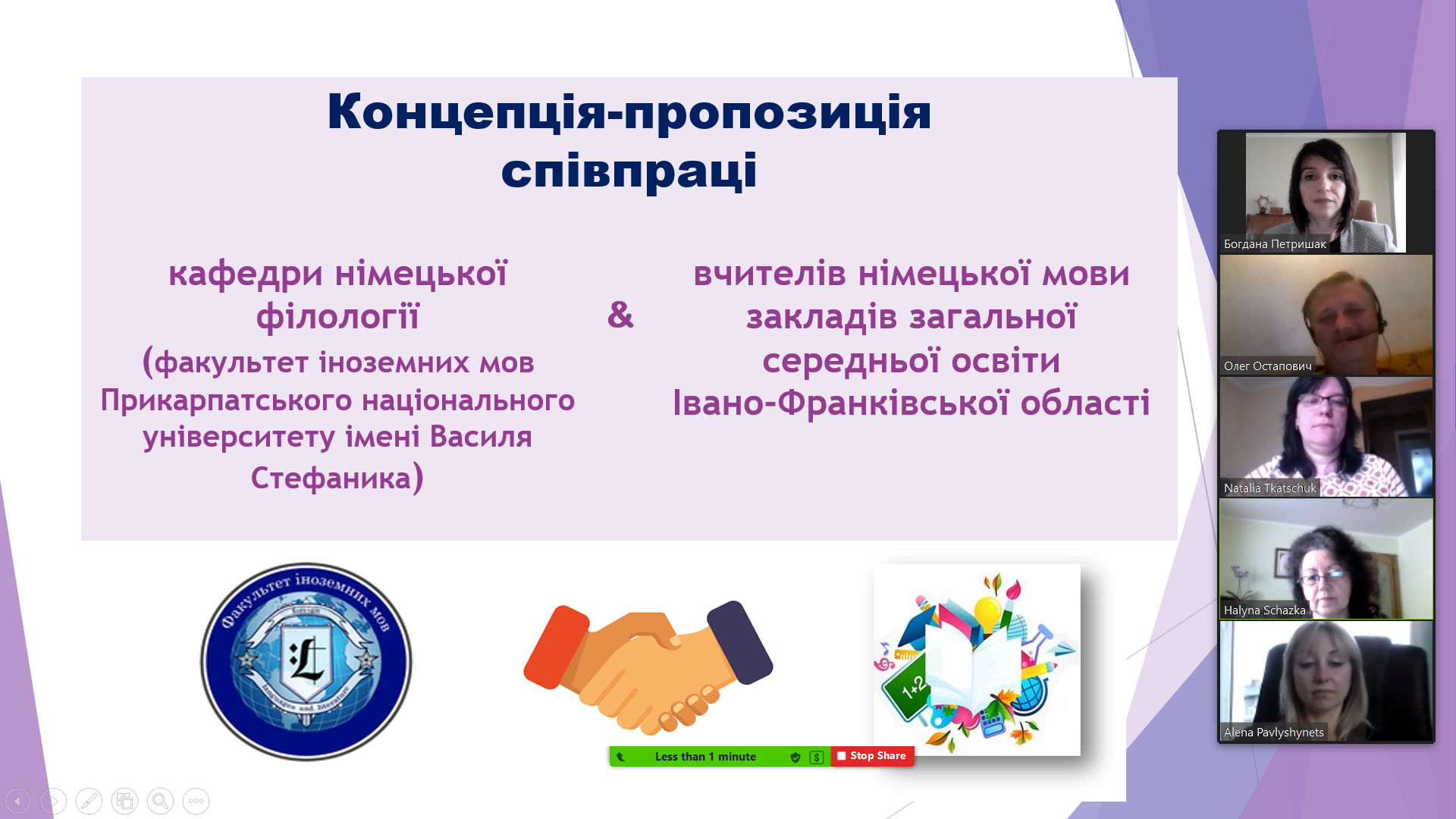 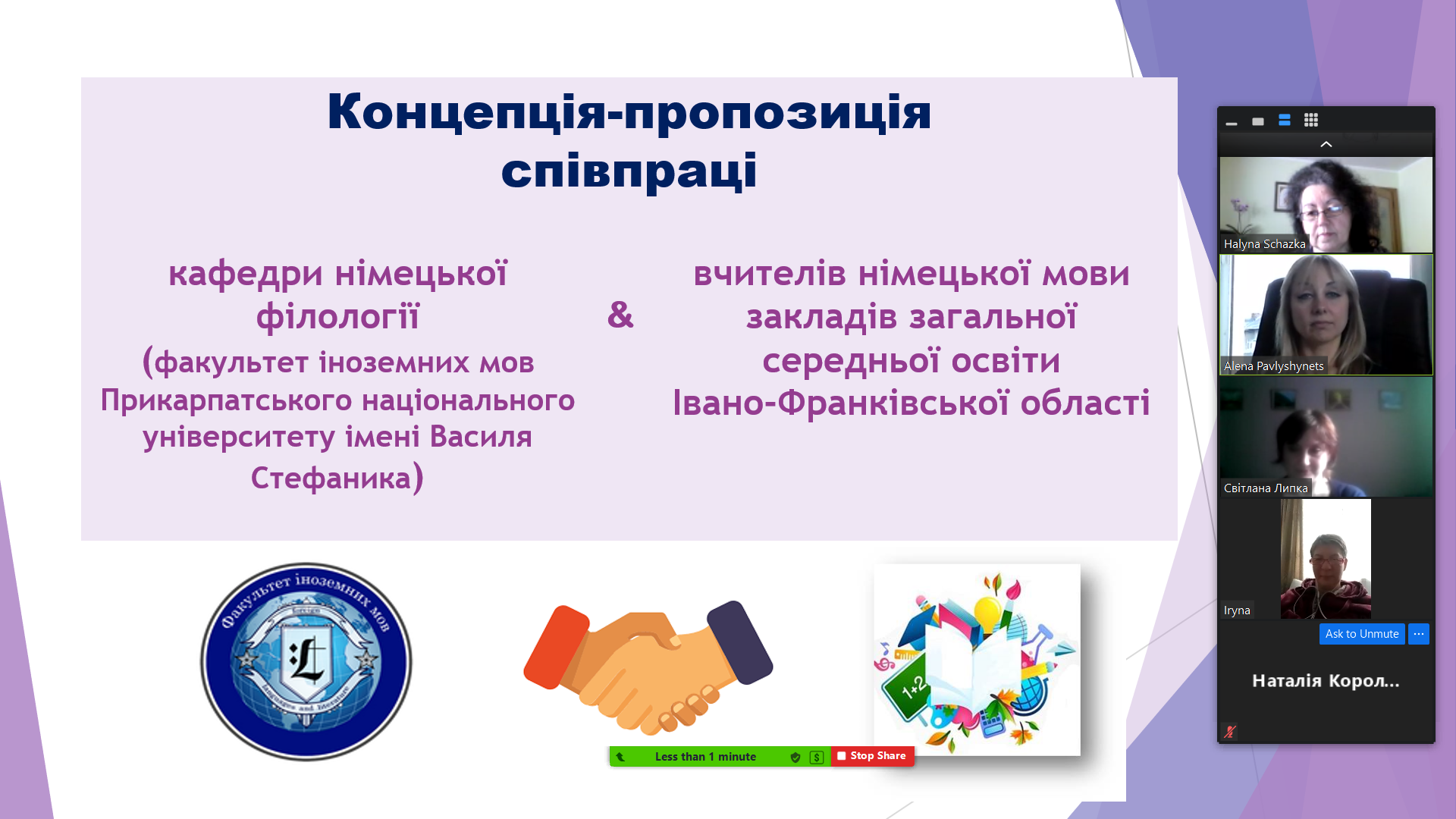 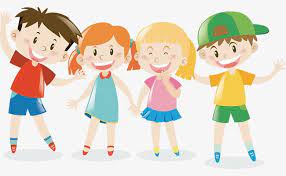 Зустрічі
Зустріч 1. Викладачі з учнями
Планується, що викладачі відвідують класи, говорять з учнями «іншою» німецькою мовою (Rollenspiele „eines deutschen Muttersprachlers“ mit den Schülern)
Зустріч 2. Студенти з учнями
Плануються спонтанні візити студентів до учнів з метою спілкування та підвищення інтересу до вивчення німецької мови
Зустріч 3.  Студенти з вчителями
Передбачається спілкування студентів з вчителями для отримання «напряму» корисної інформації щодо підготовки до майбутньої професії (на що звернути особливу увагу під час навчання, чого вчитися особливо, отримання конкретних методичних рекомендацій)
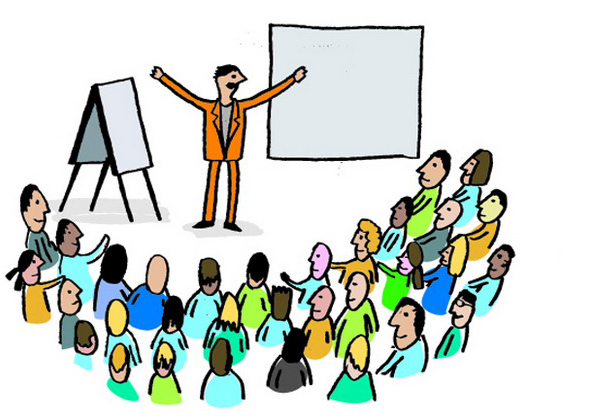 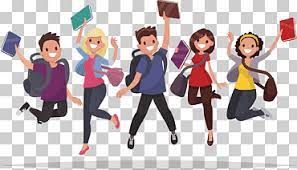 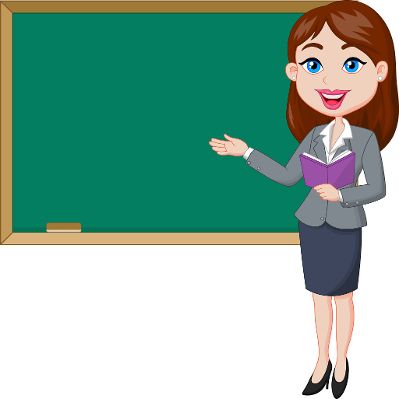 Дякуємо за увагу 
та 
чекаємо на нові ідеї!
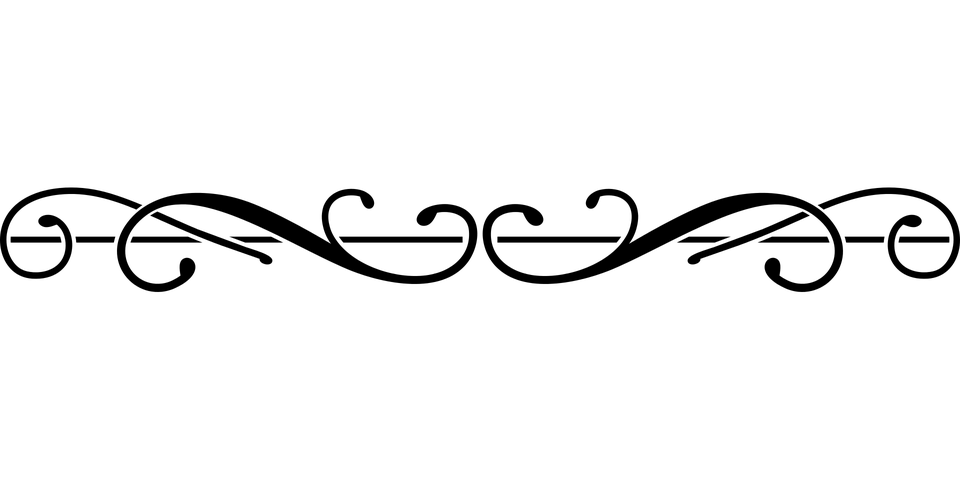